第二屆基督徒網路應用研討會原文讀經運動，已經開始！
信望愛資訊文化藝術基金會
執行長    陳鳳翔
信望愛網站主編   陳小小
舊約希伯來文 =  學不來文
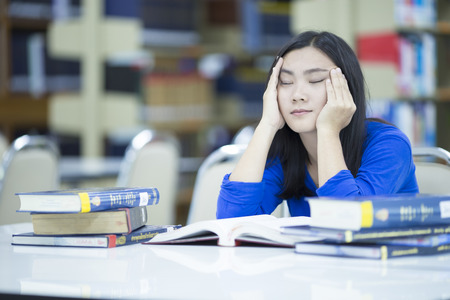 新約希臘文 = 稀拉文腹瀉、拉肚子
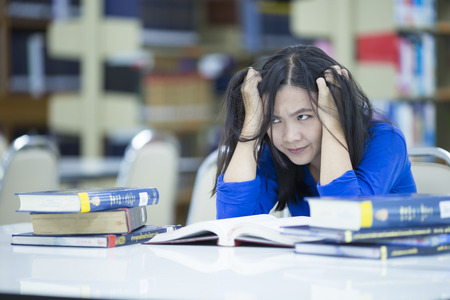 希臘文 、希伯來文神學院的  必修  = 必忘
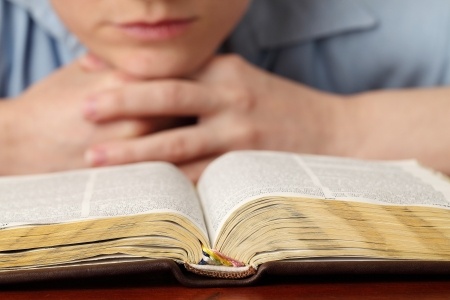 讓原文讀經   成為享受
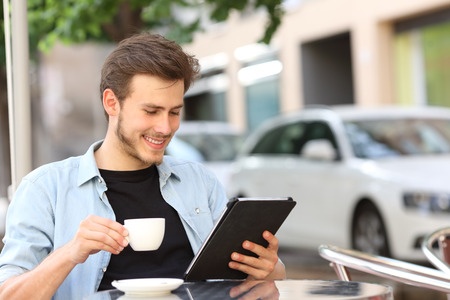 順利從枯燥的文法課成功地進入經文閱讀
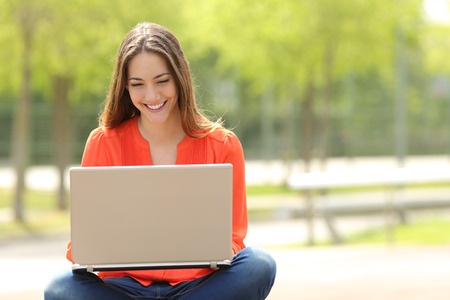 信望愛聖經工具多看多用原文，自然記住！
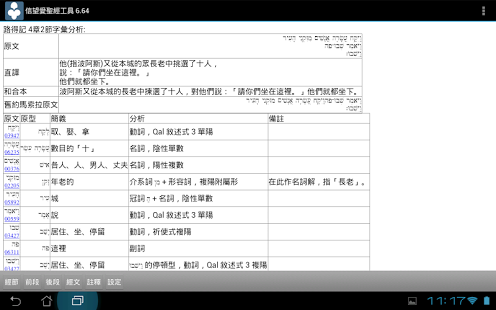 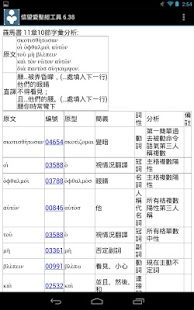 信望愛聖經工具手機app自然記住不硬背
信望愛聖經工具appios 請用【微讀聖經】
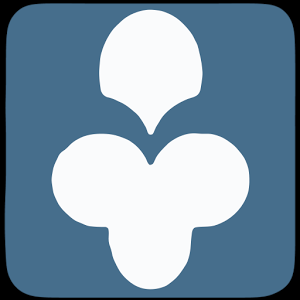 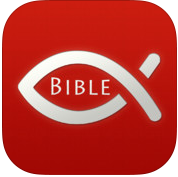 原文讀經更有畫面！
叼餅和肉供應以利亞的烏鴉是
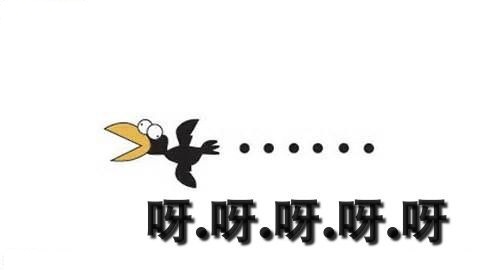 原文讀經更有畫面！
叼餅和肉供應以利亞的烏鴉是
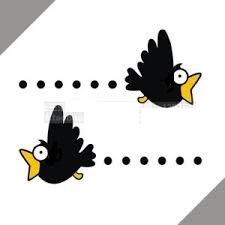 基甸不想當王嗎？
士8:30 基甸有七十個親生的兒子，因為他有許多的妻。
士8:31 他的妾住在示劍，也給他生了一個兒子。基甸與他起名叫亞比米勒。
我爸爸是王
亞比米勒         אֲבִימֶלֶךְ
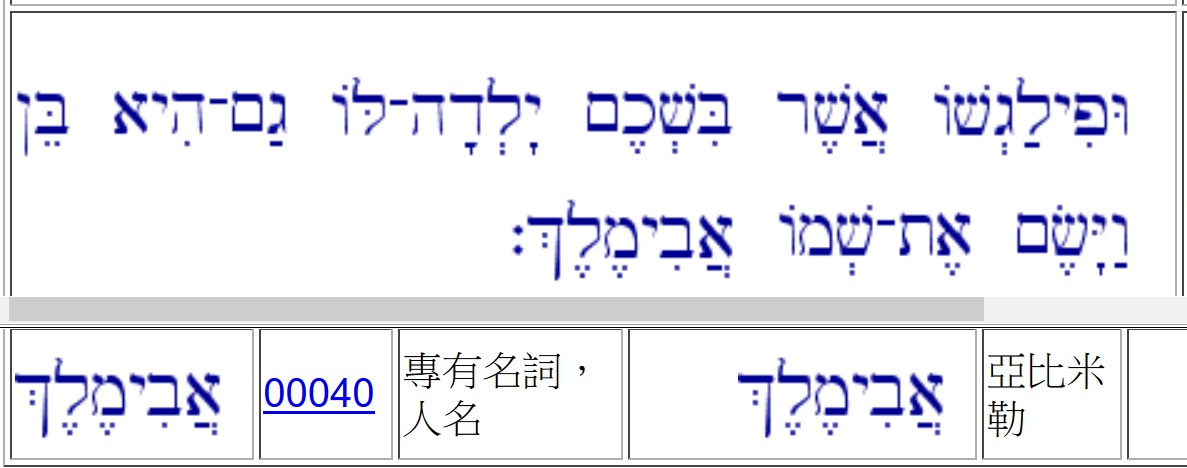 彼得是勸耶穌？還是罵耶穌？
可8:31 從此，他教訓他們說：「人子必須受許多的苦，被長老、祭司長，和文士棄絕，並且被殺，過三天復活。」
  可8:32 耶穌明明地說這話，彼得就拉著他，勸他。
彼得是勸耶穌，還是罵耶穌？
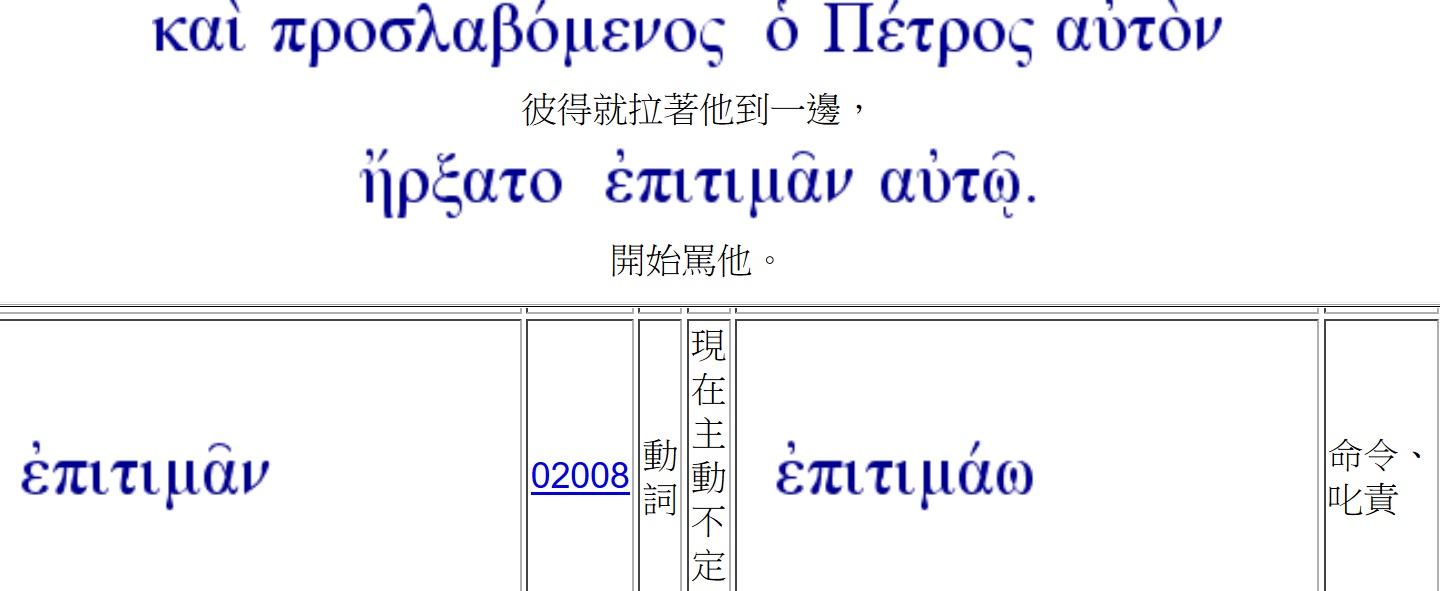 改教運動明年滿五百周年！
慈運理說:沒有希伯來文，要正確地瞭解舊約聖經是困難的。沒有希臘文，要正確地瞭解新約聖經同樣也是困難的。
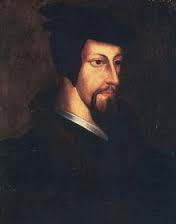 改教運動明年滿五百周年！
馬丁路德將宗教改革的突破，歸功於原文穿透性的力量。
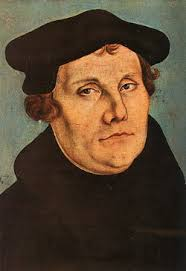 不懂原文的，也可以使用！只要你看得懂數字和中文
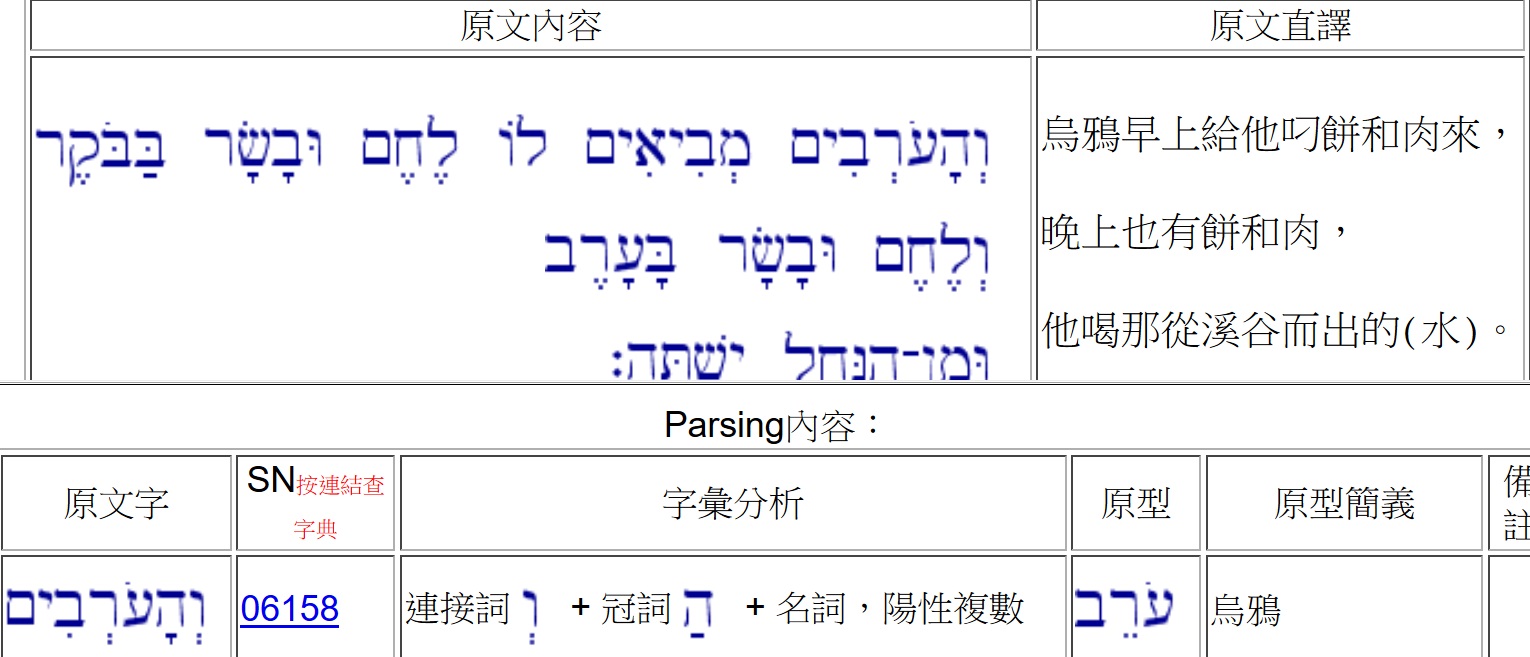 原文讀經運動，已經開始！
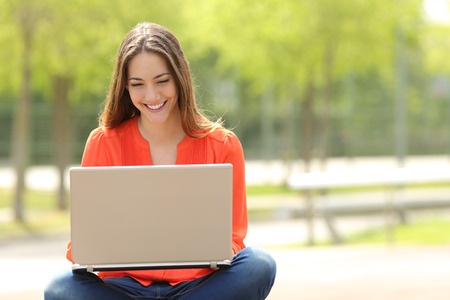